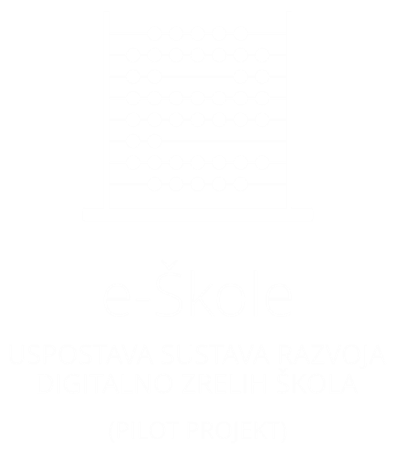 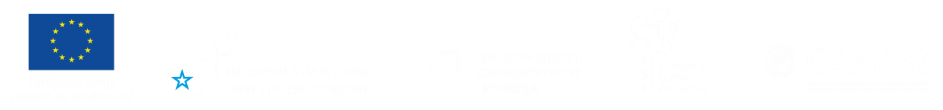 Projekt je sufinancirala Europska unija iz europskih strukturnih i investicijskih fondova.
Više informacija o EU fondovima možete naći na web stranicama Ministarstva regionalnoga razvoja i fondova Europske unije: www.strukturnifondovi.hr
Sadržaj ovog materijala isključiva je odgovornost Hrvatske akademske i istraživačke mreže - CARNet.
Radionica: Objava sadržaja i suradnja putem EdutorijaCARNetova korisnička konferencija – CUC 2017Dubrovnik, 9.11.2017. Jurica Vratarić, Renata Šimunko
Edutorij
http://edutorij.e-skole.hr 
repozitorij digitalnih obrazovnih i informativno-dokumentarnih sadržaja relevantnih za obrazovnu zajednicu
razvijen u projektu e-Škole: Uspostava sustava razvoja digitalno zrelih škola (pilot projekt)
namijenjen prvenstveno nastavnicima, ali i učenicima, te djelatnicima visokih učilišta i znanstvenih instituta i studentima
Mogućnosti Edutorija
objavljivanje i dijeljenje vlastitih obrazovnih sadržaja
pretraživanje svih sadržaja na nekoliko načina, pristup i preuzimanje sadržaja
ocjenjivanje sadržaja 
izrada nastavničkih priprema
Izrada vlastitih kolekcija i zajednica, te priključivanje u kolekcije i zajednice drugih korisnika
praćenje sadržaja i korisnika
komunikacija s ostalim korisnicima
Prijava u sustav (5 min)
Aktivnost! 
otvorite https://edutorij.e-skole.hr
kliknite na “Prijava / Registracija“
prijavite se koristeći svoj AAI@EduHr korisnički račun ili se registrirajte / prijavite putem OIB-om i e-adrese
Lozinka mora duljine najmanje 8 znakova. Mora biti kombinacija velikih i malih slova hrvatske abecede, barem jednog broja i barem jednog specijalnog znaka. 
otvorite stranicu moj Edutorij
Moj profil (10 min)
profil, moji materijali, moji zadaci, korisnici koje pratim i koji me prate, kolekcije i zajednice

Aktivnosti! 
uredite profil 
unesite fotografije
unesite kontakt podatke ukoliko želite
uredite profesionalne podatke (zvanje / zanimanje, predmeti…)
spremite promjene
počnite pratiti nekog korisnika
korisnici koje pratim 
vidite koje korisnike vam sustav nudi 
možete počet pratiti nekoga
Unos materijala (20 min)
Aktivnosti! 
1. na računalo (desktop) spremite datoteku koju ste si pripremili

2. Unesite svoj materijal u tri koraka: 
korak 1
unos datoteke ili poveznice 
obavezni podaci
predefinirani podaci
korak 2
Nastavni plan i program
obrazovni detalji

korak 3
povezanost
tehničke upute
Pretraživanje materijala (10 min)
Aktivnost!
otvorite stranicu Materijali – Svi materijali
s lijeve strane (kategorije materijala) pronađite svoj materijal
u rezultatima pretraživanja filtriranjem i sortiranjem pronađite svoj materijal

Drugi dostupni načini pretraživanja: 
naslovnica
jednostavna tražilica
napredno pretraživanje
Kolekcije (10 min)
kolekcije omogućuju grupiranje sadržaja prema osobnim preferencama
Aktivnost!
otvorite stranicu Materijali – Kolekcije
pridružite se u kolekciju "CUC 2017 Edutorij radionica“
odaberite “Kreirajte kolekciju“
unesite naziv i opis kolekcije (npr. “Pripreme za nastavu – 7. razred“)
odaberite otvorenost kolekcije
pozovite nekoga u svoju kolekciju
otvorite stranicu svog materijala i stavite ga u kolekciju
akcije
dodaj u kolekciju
Uređivanje metapodataka (10 min)
Aktivnost!
otvorite stranicu detalja svojeg materijala
odaberite “uređivanje materijala – uređivanje metapodataka“
unesite neki metapodatak koji niste unijeli pri unosu i spremite promjene
akcije – dodajte materijal u kolekciju “CUC 2017 Edutorij radionica“
Zajednice (10 min)
grupe korisnika za komunikaciju, suradnju i razmjenu znanja

Aktivnost!
otvorite stranicu Korisnici - Zajednice
pronađite zajednicu “Polaznici Edutorij radionice na CUC 2017“ i priključite se
uključite se u raspravu ili započnite svoju
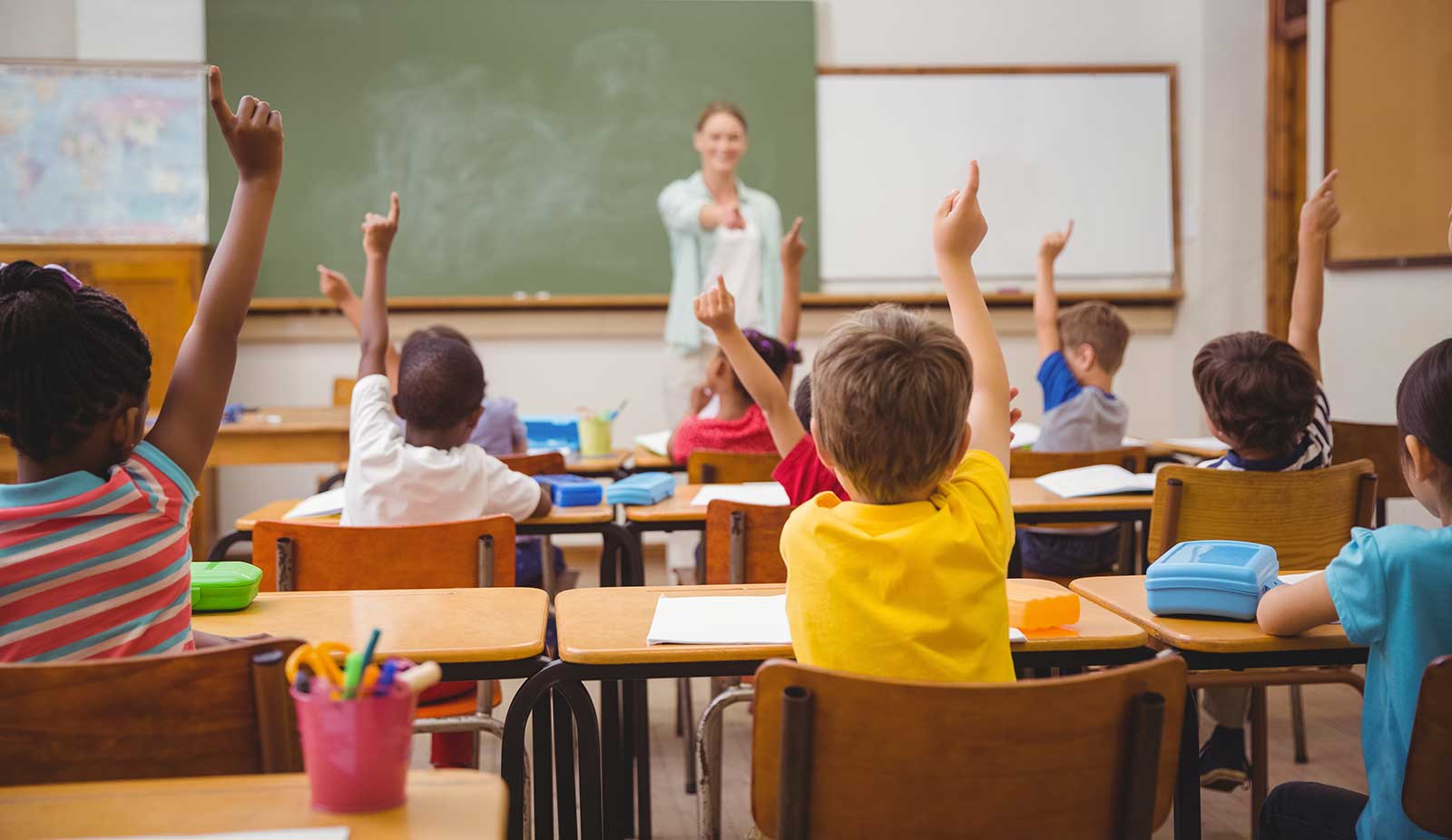 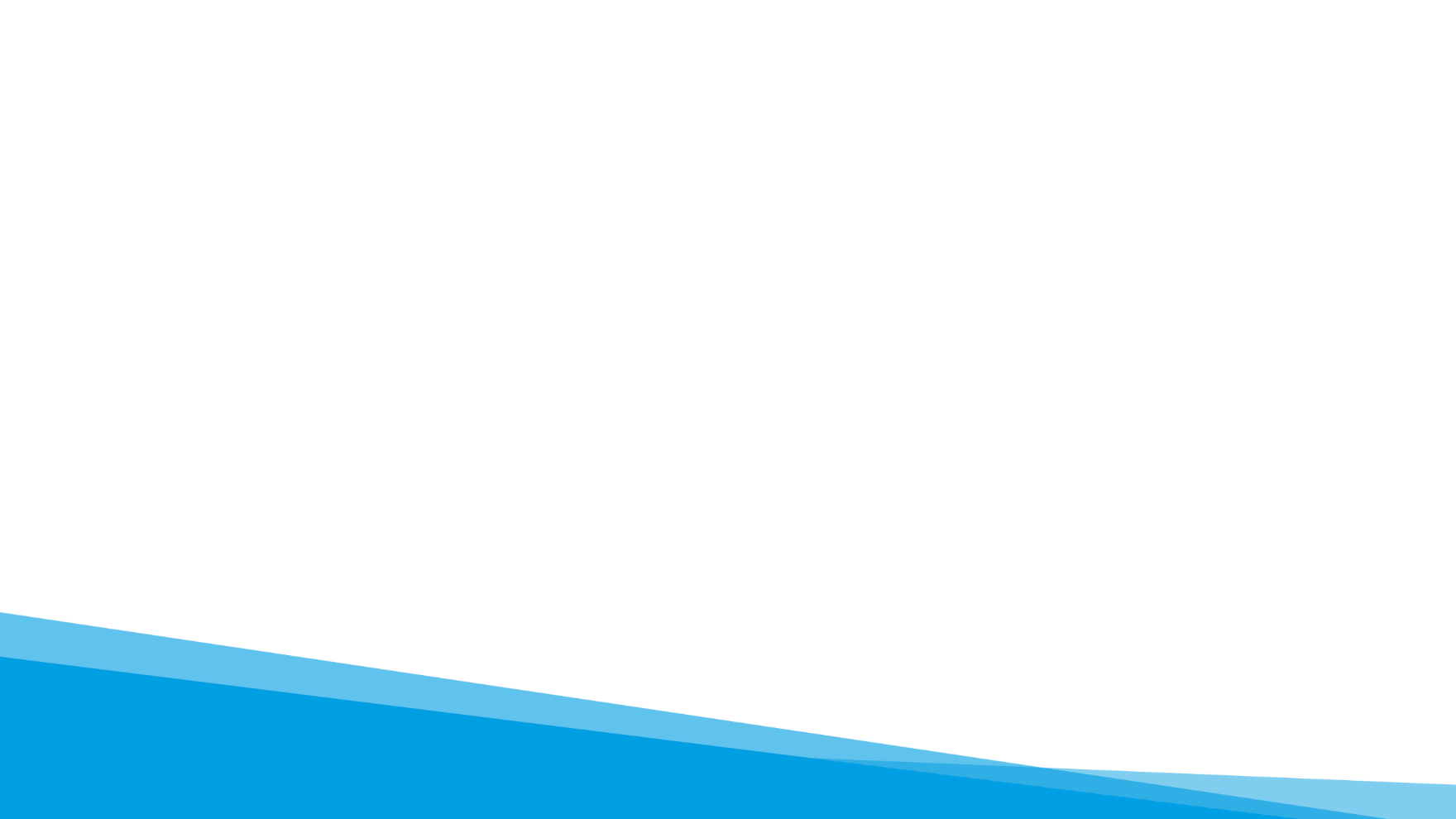 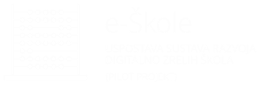 Pitanja?
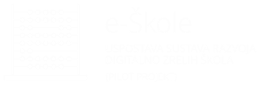 http://edutorij.e-skole.hredutorij@carnet.hr
Hvala
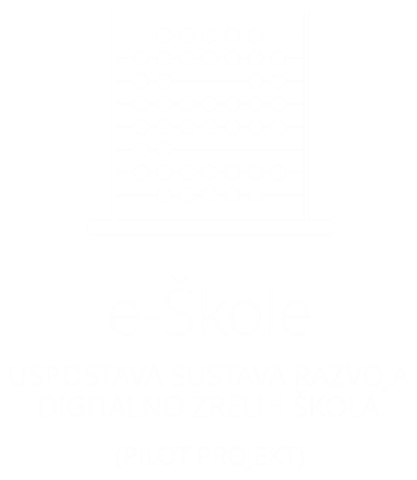 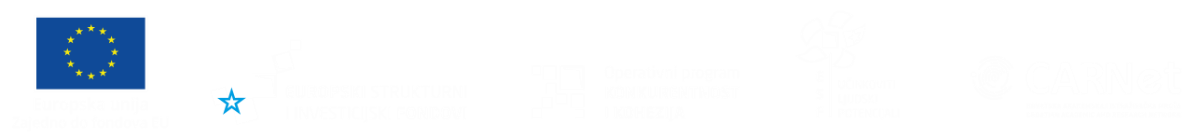 Projekt je sufinancirala Europska unija iz europskih strukturnih i investicijskih fondova.
Više informacija o EU fondovima možete naći na web stranicama Ministarstva regionalnoga razvoja i fondova Europske unije: www.strukturnifondovi.hr
Sadržaj ovog materijala isključiva je odgovornost Hrvatske akademske i istraživačke mreže - CARNet.